Arie van ’t Rietmedical physicistNetherlands
A unique view of life on earth
x-ray artworks demonstrating the inner beauty of life
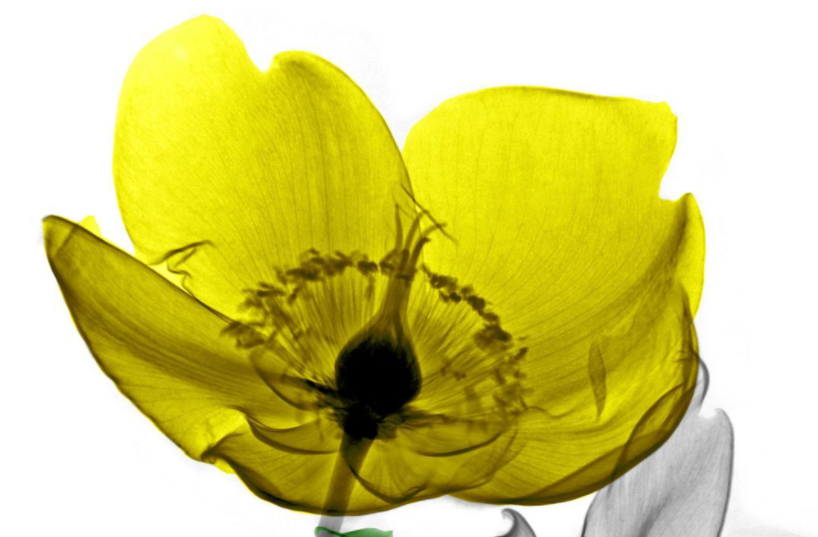 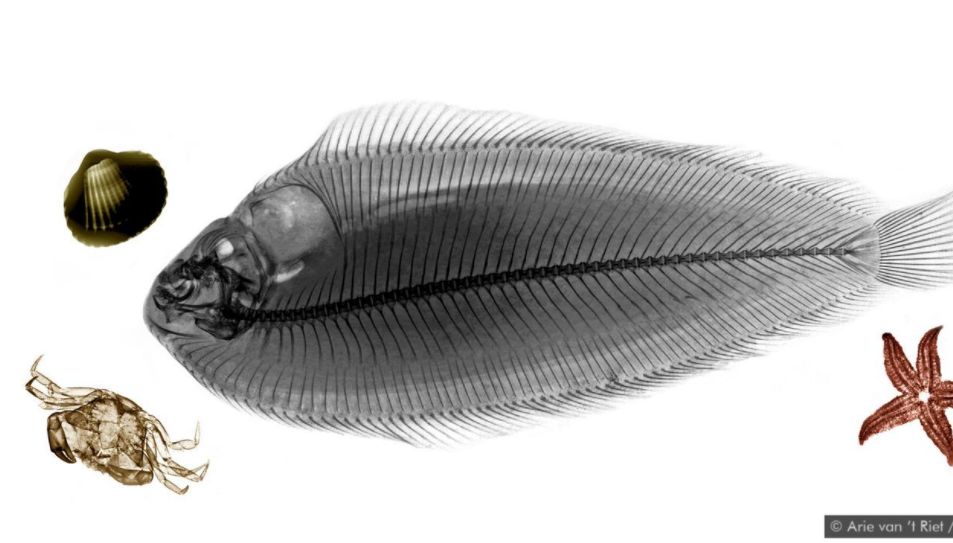 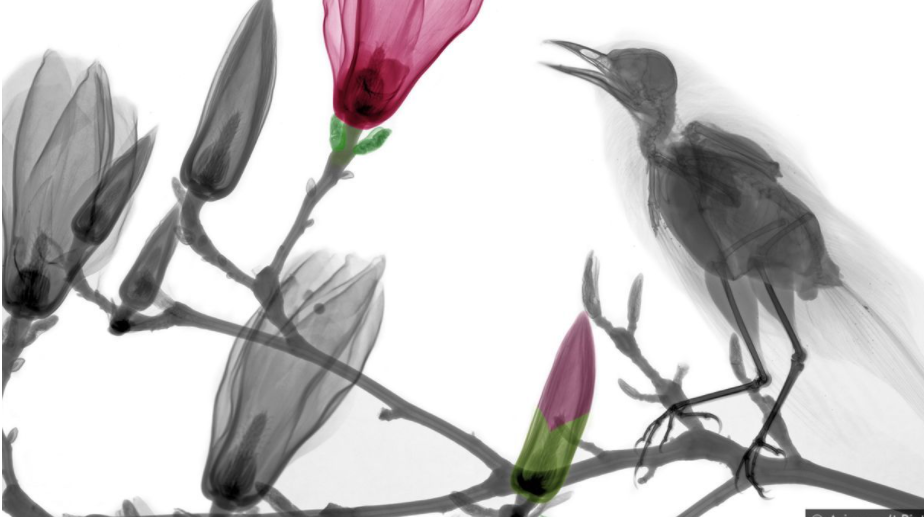 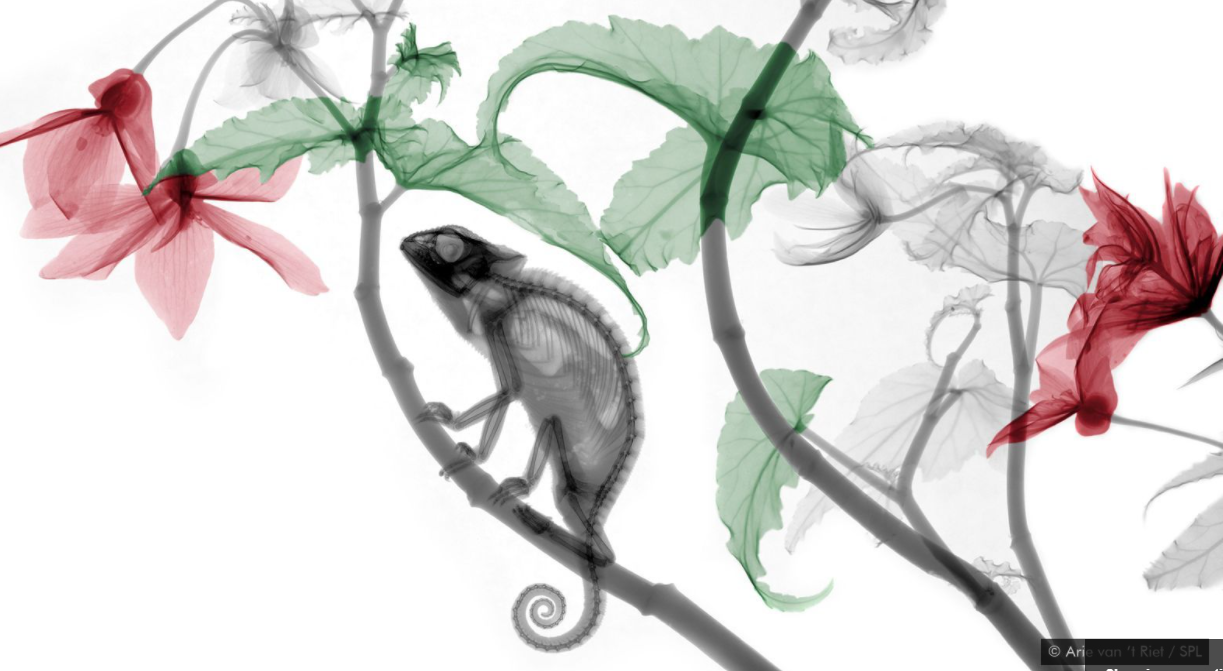 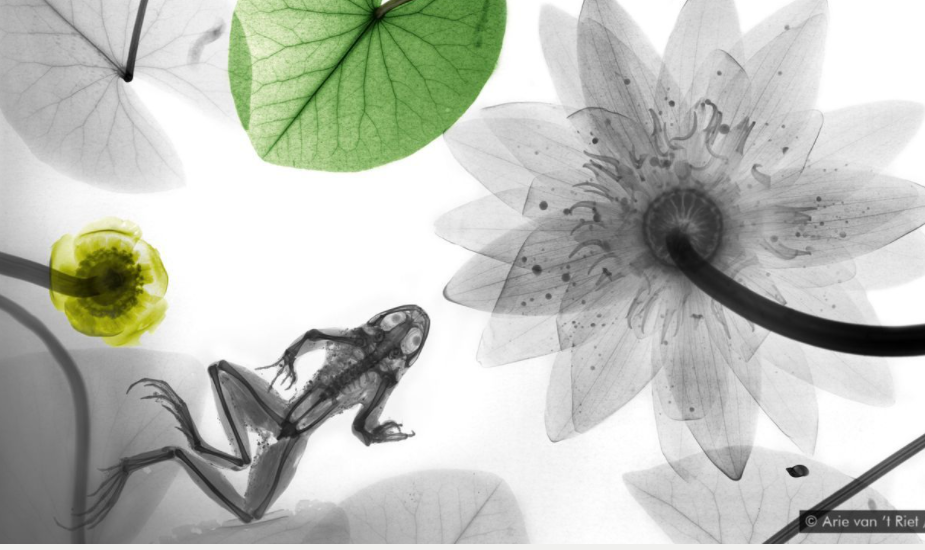 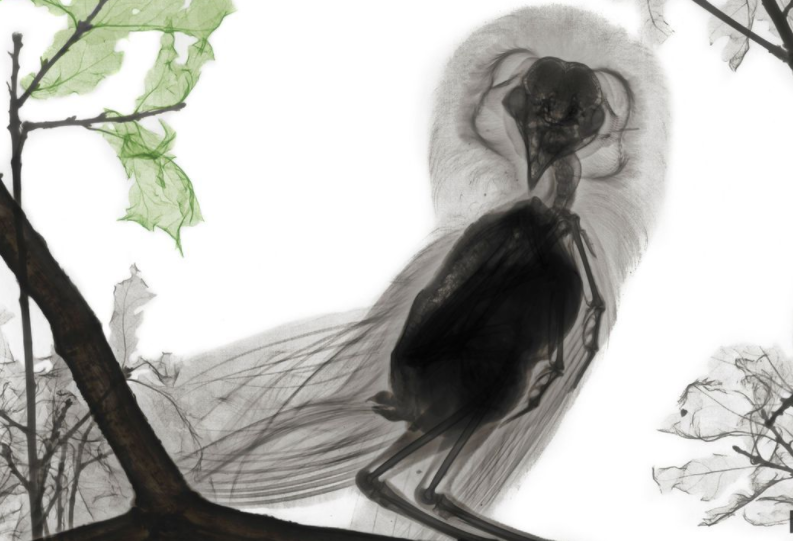 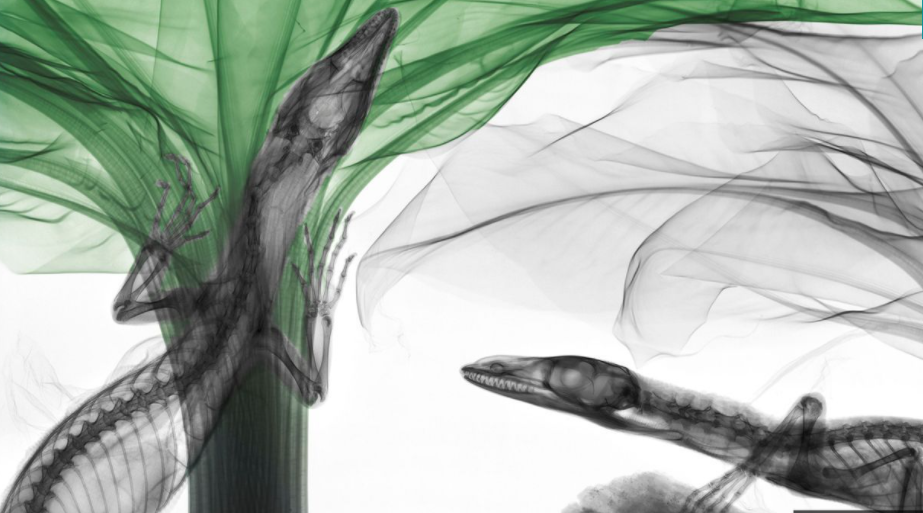 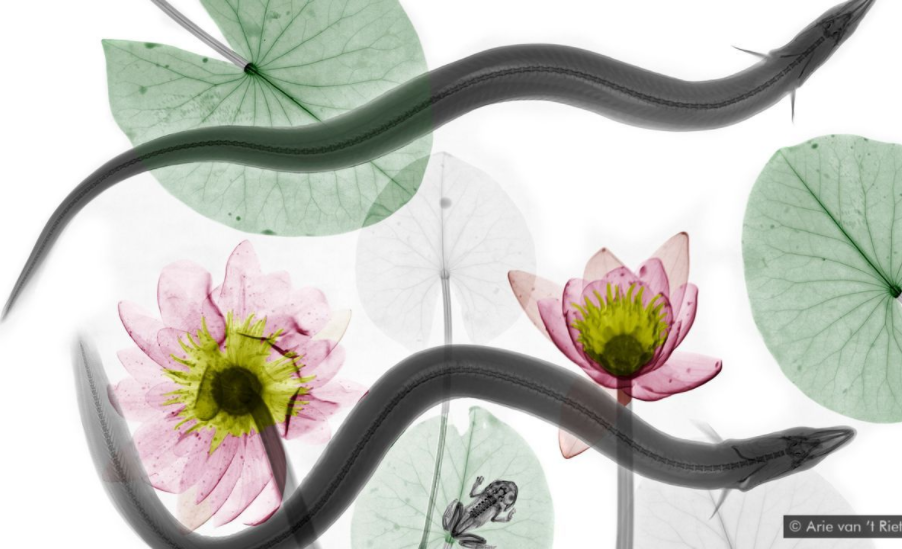 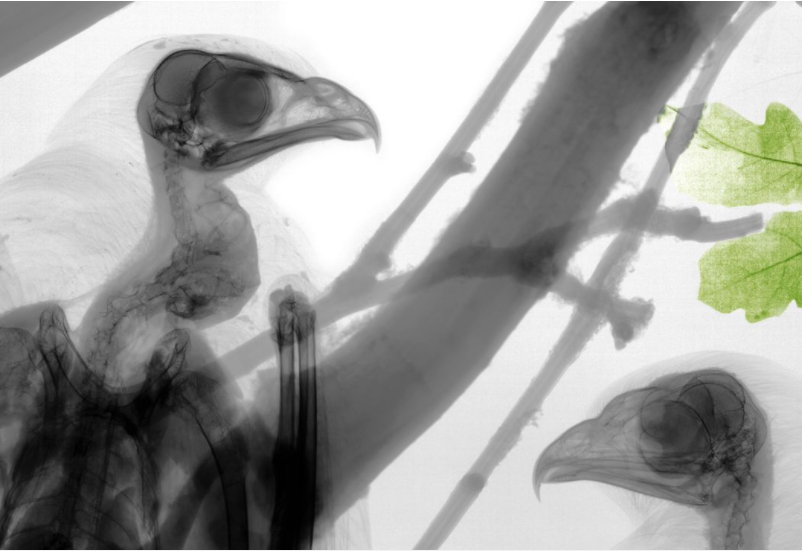 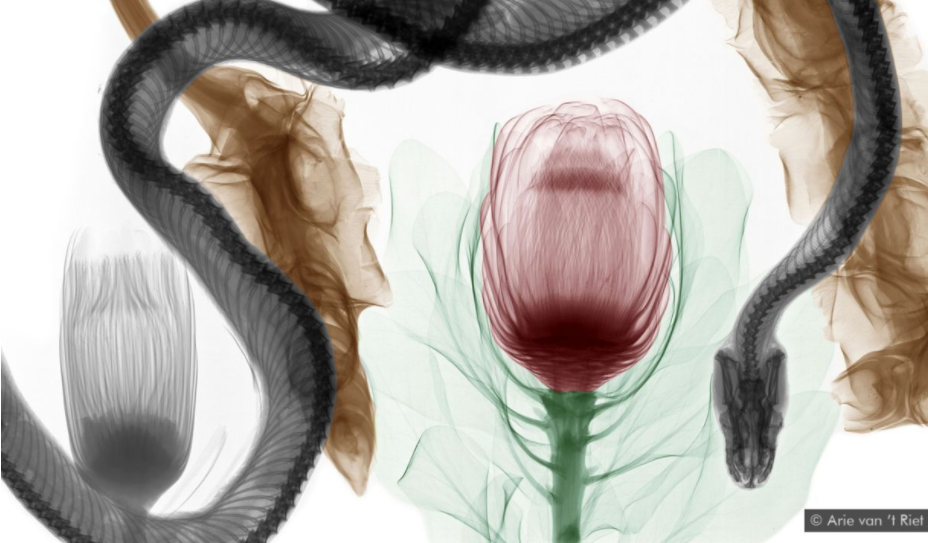 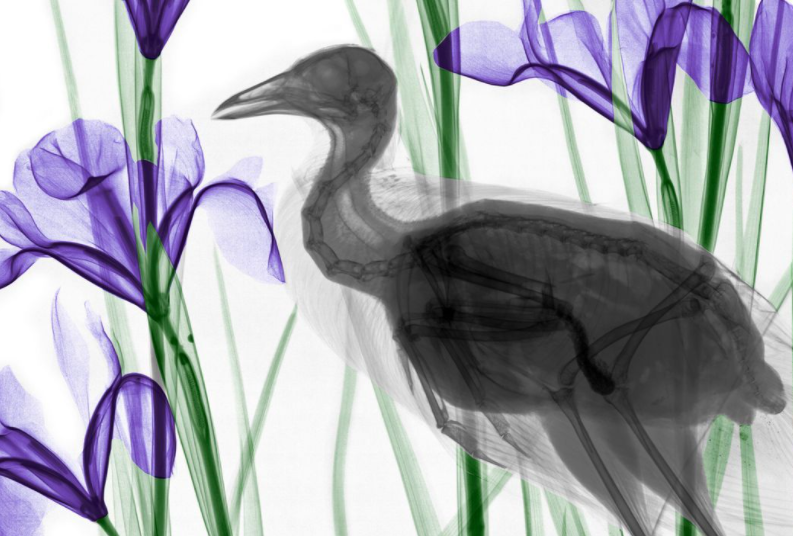 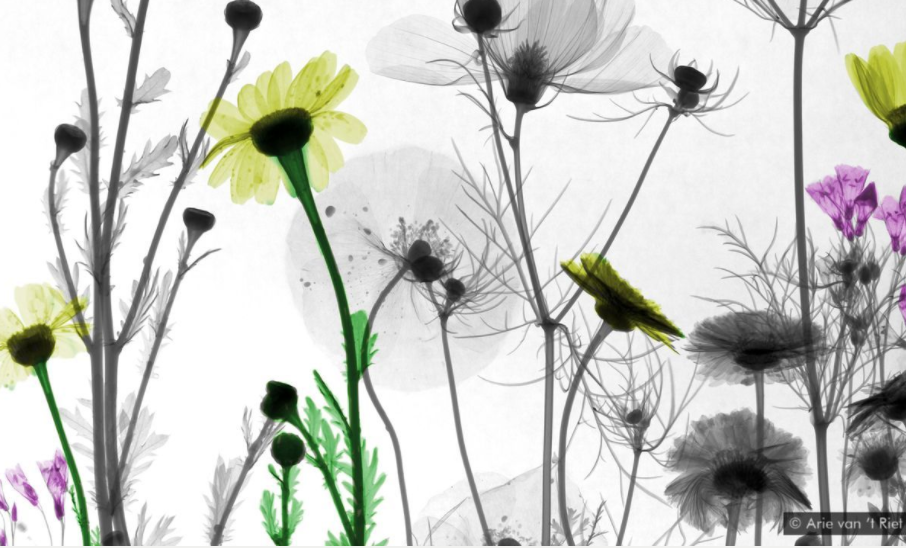